Доба Свете алијансе
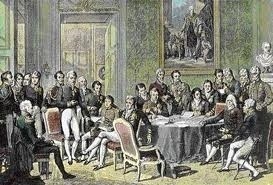 Бечки конгрес
Бечки конгрес 1814-1815.
ВЕЛИКЕ СИЛЕ  :СУ ОДЛУЧИВАЛЕ О СУДБИНИ ЕВРОПЕ
 (  ВЕЛИКА БРИТАНИЈА, ХАБЗБУРШКА МОНАРХИЈА (АУСТРИЈА ), РУСИЈА И ПРУСКА )
Бечки конгрес је успоставио принципе легитимизма 
( владавине законитих династија које су биле на власти  пре Француске револуције и Наполеонових ратова).
У ЕВРОПИ ЈЕ УСПОСТАВЉЕНО СТАЊЕ КАКВО ЈЕ ПОСТОЈАЛО ПРЕ ФРАНЦУСКЕ РЕВОЛУЦИЈЕ. ВРАЋЕНЕ СУ СТАРЕ ДРЖАВНЕ ГРАНИЦЕ, ЗБАЧЕНИ ВЛАДАРИ  И ФЕУДАЛИЗАМ.
ЛЕГИТИМИЗАМ-ЗАКОНИТОСТ.
КОНЗЕРВАТИВИЗАМ-тежња да се сачувају старе традиционалне вредности и постојеће стање.
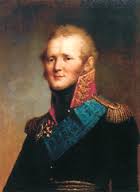 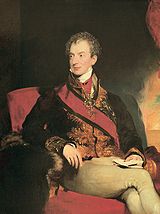 Света алијанса
Александар I
Метерних
САВЕЗ :ХАБЗБУРШКE МОНАРХИЈE (АУСТРИЈА ), РУСИЈE И ПРУСКE У НАМЕРИ ДА САЧУВАЈУ СТАРИ ПОРЕДАК И СПРЕЧЕ НОВЕ РЕВОЛУЦИЈЕ.
ОСНОВАН 1815, на Бечком  конгресу. ПРЕМА ИДЕЈИ РУСКОГ ЦАРА АЛЕКСАНДРА I РОМАНОВА И АУСТРИЈСКОГ КАНЦЕЛАРА КНЕЗА КЛЕМЕНЦА МЕТЕРНИХА.
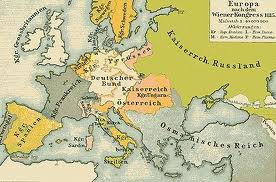 Мапа Еврoпе-Бечки конгрес
ИДЕЈЕ ФРАНЦУСКЕ  РЕВОЛУЦИЈЕ СЕ НИСУ МОГЛЕ ИЗБРИСАТИ .
ЗБОГ СХВАТАЊА ДА ВЛАСТ ПРИПАДА НАРОДУ А НЕ ПОЈЕДИНЦУ , НАРОД ПОЧИЊЕ ДА ДЕЛУЈЕ КАО ПОЛИТИЧКА ЗАЈЕДНИЦА - НАЦИЈА.
НАЦИЈА -ЗАЈЕДНИЦА ЈЕДНОГ  НАРОДА КОЈИ ГОВОРИ ИСТИМ ЈЕЗИКОМ. 

НАЦИОНАЛНИ ПРИНЦИП-СХВАТАЊЕ ДА СВАКА НАЦИЈА ТРЕБА ДА ИМА СВОЈУ ДРЖАВУ. ( Једна нација, једна држава ).
Романтизам
УМЕТНИЧКИ ПРАВАЦ КОЈИ СЛАВИ ХЕРОЈСКУ ПРОШЛОСТ СВОЈИХ НАРОДА .

 НАСТАЈЕ У ЕВРОПИ У 18 ВЕКУ. ПИСЦИ, ПЕСНИЦИ, СЛИКАРИ И КОМПОЗИТОРИ ДОПРИНЕЛИ СУ  СТВАРАЊУ МОДЕРНИХ НАЦИЈА И РАЗВОЈУ ГРАЂАНСКЕ И ДЕМОКРАТСКЕ СВЕСТИ ЈЕР ЋЕ СЕ НАРОД ПОД УТИЦАЈЕМ ЊИХОВИХ ДЕЛА ПОБУНИТИ ПРОТИВ АПСОЛУТИЗМА. 

РОМАНТИЗАМ ЋЕ ИНСПИРИСАТИ НАЦИОНАЛНЕ РЕВОЛУЦИЈЕ.
Швајцарска је проширена и загарантована јој је вечна неутралност на Бечком конгресу.
Грчка револуција (1821-1829), Алијанса прекршила принципе-Грчка независна држава 1830.
Јулсака револуција у Паризу 1830: коначно укинут феудално -апсолутистички поредак, грађанска класа преузела вођење државе. Краљ Шарл 10 није пристајао на парламентарну владавину. Он је говорио: „Ја бих волео стругати дрва, него бити краљ под онаквим условима као краљ Енглеске. Због побуне народа, одрекао престола у име сина Луја Филипа I и  напустио Француску. Нови краљ Луј Филипа I је прихватио парламентаризам.Грађанска револуција.
Белгијска револуција: Јулска револуција је имала велики одјек у Уједињеним провинцијама Низоземске па је дошло до побуне у Брисулу 1830. са циљем да се Белгија одвоји од Холандије што су и успели. Национална револуција.
Романтизам ће инспирисати револуцију 1848. широм Европе.
Аутор:
Душица Максимовић